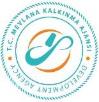 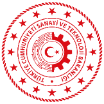 2021
MEVKA
MEVKA, Sanayi ve Teknoloji Bakanlığı Kalkınma Ajansları Genel Müdürlüğü Koordinasyonunda, kamu tüzel kişiliğine haiz bir kamu kuruluşudur.
mevka.org.tr
MEVLANA KALKINMA AJANSI
2021 – SOGEP HAKKINDA
Program Bütçesi 166 MTL.

Bakanlığa her ilden 4 proje proje sunulacaktır.

Ajanslara Katkı Payı Borcu olan kurum ve kuruluşlar da başvuru yapabilecektir.
SOGEP    |   mevka.org.tr
MEVLANA KALKINMA AJANSI
2021 – SOGEP HEDEFLERİ
Programın Hedefi, toplumun dezavantajlı kesimlerinin ekonomik ve sosyal hayata daha aktif katılmalarını sağlamak, 	
istihdam edilebilirliği artırmak,
sosyal içermeyi,  
sosyal  girişimciliği ve
sosyal sorumluluk
uygulamalarını yaygınlaştırmaktır.
SOGEP    |   mevka.org.tr
MEVLANA KALKINMA AJANSI
2021 – SOGEP ÖNCELİKLİ ALANLAR VE KONULAR
SOGEP    |   mevka.org.tr
MEVLANA KALKINMA AJANSI
2019 SODES PROJELERİMİZ
SODES    |   mevka.org.tr
MEVLANA KALKINMA AJANSI
2020 SOGEP PROJELERİMİZ
SODES    |   mevka.org.tr
MEVLANA KALKINMA AJANSI
2020 DİĞER AJANSLARIN SOGEP ÖRNEKLERİ
SOGEP    |   mevka.org.tr
MEVLANA KALKINMA AJANSI
2021 – SOGEP – ÖN GÖRÜLEN BÜTÇE
SOGEP    |   mevka.org.tr
MEVLANA KALKINMA AJANSI
2021 – SOGEP – BAŞVURU SÜRECİ
SOGEP    |   mevka.org.tr
MEVLANA KALKINMA AJANSI
2021 – SOGEP: BAŞVURU SÜRECİ
SOGEP   |   mevka.org.tr
MEVLANA KALKINMA AJANSI
2021 – SOGEP – DESTEKLENMEYEN KONULAR
SOGEP    |   mevka.org.tr
MEVLANA KALKINMA AJANSI
2021 SOGEP
«BAKANLIK UZMAN DEĞERLENDİRMESİ»
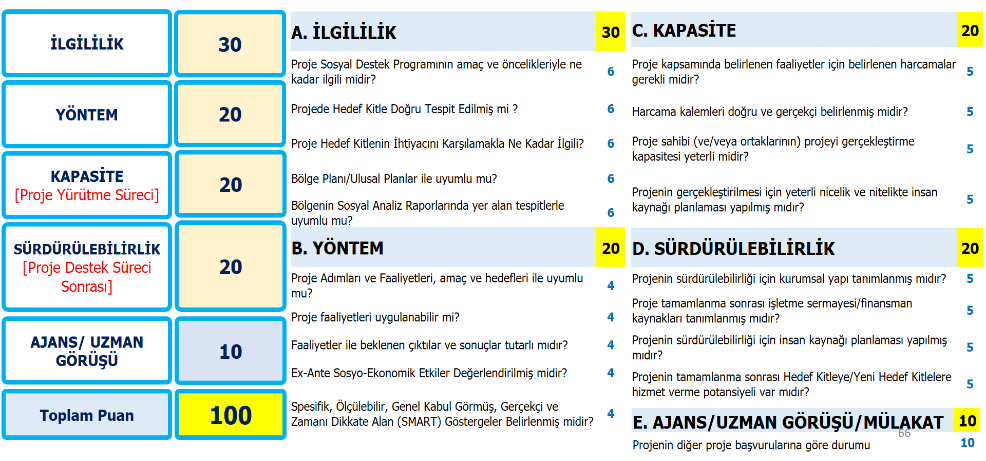 SOGEP    |   mevka.org.tr
MEVLANA KALKINMA AJANSI
2021 SOGEP
«BAKANLIK KOMİSYON DEĞERLENDİRMESİ»
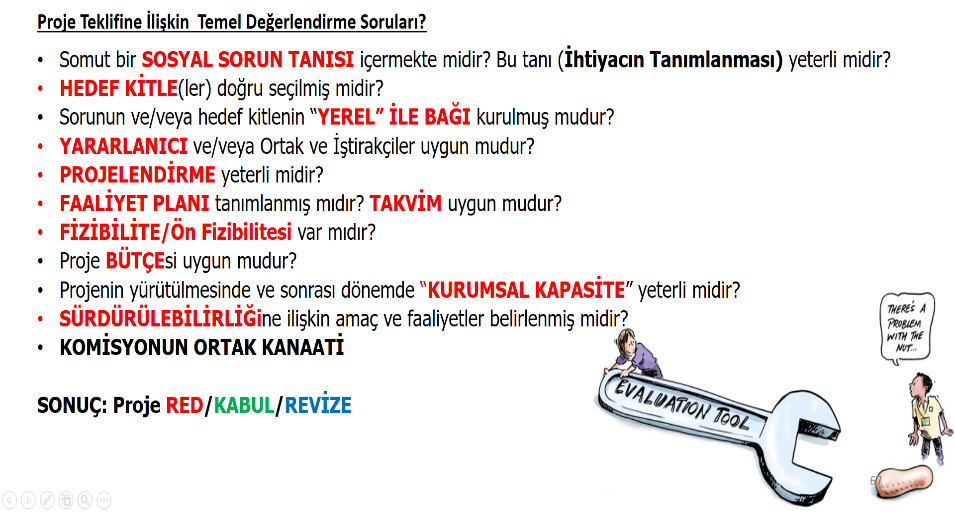 SOGEP    |   mevka.org.tr
MEVLANA KALKINMA AJANSI
2021 SOGEP
«BAŞARILI PROJELER NELERİ DOĞRU YAPAR»
Bölge planındaki öncelikleri gözeten ve sosyal analizlerle desteklenen projelerin sunulması,
Projelerin istihdam, alım garantisi ve protokoller ile desteklenmesi,
Yararlanıcının ortakları/iştirakçileri ile eşgüdümlü çalışması,
Doğru hedef kitle ve müdahale yönteminin seçilmesi,
Projelere özel sektörün dahil edilmesi,
İstihdamların devam etmesi,
Proje sonrası hedef grubun projeden yararlanmaya devam etmesi.
SOGEP    |   mevka.org.tr
MEVLANA KALKINMA AJANSI
2021 SOGEP
«BAŞARISIZ PROJELER NELERİ YANLIŞ YAPAR»
Program amaç ve öncelikleri ile uyumsuz projelerin sunulması,
Proje dokümanlarının üzerinde yeterince çalışılmadan sunulması,
Hedef kitleyi yanlış seçmiş veya
Hedef kitle ile faaliyetleri arasında uyumsuzluk bulunan projelerin sunulması,
Halihazırda yürütülen sosyal hizmetlere yönelik proje tekliflerinin öncelikli olarak iletilmesi,
Kapsayıcılık ve katılımcılık düzeyinin düşük olması.
SOGEP    |   mevka.org.tr
MEVLANA KALKINMA AJANSI
2021 SOGEP
«SIKÇA SORULAN SORULAR»
SOGEP    |   mevka.org.tr
MEVLANA KALKINMA AJANSI
2021 SOGEP
«SIKÇA SORULAN SORULAR»
SOGEP    |   mevka.org.tr
MEVLANA KALKINMA AJANSI
2021 SOGEP
«SIKÇA SORULAN SORULAR»
SOGEP    |   mevka.org.tr
MEVLANA KALKINMA AJANSI
ARZ EDERİM
mevka.org.tr